Existing Conditions Baseline: 
Staff Whitepaper Proposed Scope
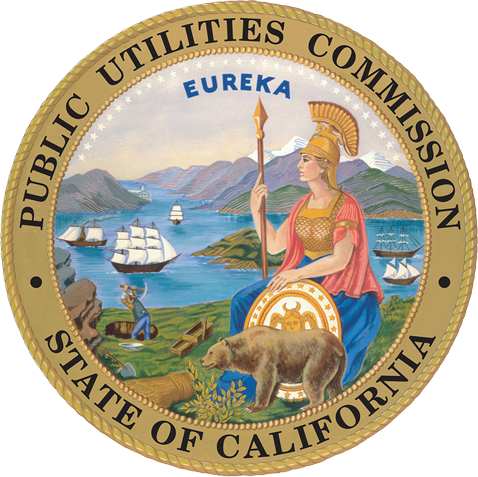 Energy Efficiency Branch
Dan Buch and Aaron Lu
April 28, 2015
1
Scope of Baseline Analysis
Articulate the current baseline policy and characterize the current baseline treatments (staff whitepaper)
Identify policy questions that may require additional analysis and evidence (staff whitepaper)
Identify and characterize measure categories by the baseline treatment(s) that should be applied (staff whitepaper)
Collect evidence from best available sources regarding unrealized opportunities for efficiency savings below code/ISP baselines (staff/stakeholder comments/IOU pilots)
Compile, categorize, and analyze these opportunities for each measure category and baseline treatment (staff/Navigant)
2
[Speaker Notes: A]
Outline
Problem Statement
Objectives
Defining Types of Measures & Baseline Treatments
Equipment Baselines
Retrofit Add On Baselines
Retrofit Baselines
Custom Industry Standard Practice Baselines
Appendices
3
[Speaker Notes: A]
Problem Statement
The challenges that the parties describe can be characterized as the following:
Many existing facilities – particularly older ones – contain opportunities for greater energy efficiency but may not be upgrading frequently. Current Commission-approved incentives based on code/industry standard practice baselines may be insufficient to motivate customers to adopt these measures.
The increasing stringency of new codes may further exacerbate the above and may leave little above-code savings that could justify sufficient incentive levels to induce customers to upgrade existing facilities.
4
[Speaker Notes: D

Problem Statement
 
Parties to the energy efficiency proceeding have argued that the Commission’s current baseline policies have hamstrung program administrators in their attempts to capture all cost-effective energy efficiency. The challenges that the parties describe can be characterized as the following:
Many existing facilities – particularly older ones – contain opportunities for greater energy efficiency but may not be upgrading frequently. Current Commission-approved incentives based on code/industry standard practice baselines may be insufficient to motivate customers to adopt these measures. The increasing stringency of new codes may further exacerbate the above and may leave little above-code savings that could justify sufficient incentive levels to induce customers to upgrade existing facilities.]
Objectives
5
[Speaker Notes: D

Energy Division will present the process to identify and analyze the various complex questions for Phase III of the proceeding and the proposed measure category list for inclusion in the analysis.]
Defining Types of Measures & Baseline Treatments
Deemed
Equipment 
Retrofit Add-On
Retrofit
Custom
Industry Standard Practice
6
[Speaker Notes: A]
Key Terms
Effective Useful Life (EUL): an estimate of the median number of years that a measure stays in place and is still operational
Remaining Useful Life (RUL): an estimate of the median number of years a technology or piece of equipment would remain in service and operational had the program intervention not caused the replacement or alteration; default Commission policy assumes that RUL is equal to one-third of the EUL
Industry Standard Practice (ISP)
Heating, Ventilation, and Air Conditioning (HVAC)
Seasonal Energy Efficiency Ratio (SEER)
7
[Speaker Notes: A]
Equipment Baselines
New construction: the equipment is being installed in a new building or a “to studs” major renovation such that it is not replacing other functioning equipment
Replace on burnout: the new equipment is replacing installed equipment that is no longer functional or beyond its useful life
Early retirement: the new equipment is replacing installed equipment that is still functioning and has remaining useful life; must be program induced.
8
[Speaker Notes: A

Equipment Baselines (New Construction, Replace on Burnout, Early Retirement)
In cases where a building is newly constructed, Commission policy generally sets the baseline as the minimum efficiency legally permissible (code or standard) in the market at the time of construction. It uses a similar baseline in the case of equipment that has become non-functional and is replaced, since the minimum choice a customer faces is the code or standard (C&S) minimum (for equipment subject to codes or standards). So for replacement on burnout or new construction, the Commission uses a C&S baseline and calculates energy efficiency savings as the difference between the high efficiency model and the basic code- or standard-compliant model.
 
In a series of decisions in the 2010-2012 code cycle (D.11-07-030, D.12-05-015), the Commission recognized that moving equipment replacements forward in time – usually referred to as early retirement – is a unique type of energy efficiency savings. Early retirement requires a somewhat different treatment from the prototypical replacement on burnout or new construction cases where the equipment is either no longer functional or brand new. In the early retirement case, the equipment in question is still functioning and is swapped out for higher efficiency equipment. If program administrator can show that their programs have induced the early retirement of functioning equipment, then Commission credits program administrators with energy efficiency savings using the dual baseline treatment. The dual baseline treatment uses a existing conditions baseline for the number of years the replaced equipment would have continued to function – the remaining useful life (RUL) – and then uses the C&S baseline for the remaining years of the new measure’s expected useful life (EUL).]
Equipment Current Policy
9
[Speaker Notes: A

Replace on Burnout: Code baseline is used for measures replacing existing non-operational equipment or existing equipment with less than 1 year of RUL.
Calculation of savings for replace on burnout: Code to above code savings – claimed for EUL
Incremental measure cost is used for replace on burnout cost-effectiveness calculations
Early Retirement: Dual baseline methodology is used for measures replacing existing equipment with more than 1 year of RUL. 
First baseline which lasts for the measures RUL calculates the full customer savings: 
Existing to above code savings – claimed for 1/3 EUL (RUL), 
Second baseline calculates the above code savings:
Code to above code savings – claimed for 2/3 EUL (EUL - RUL)
Full measure cost is used for early retirement cost-effectiveness calculations.]
Equipment Measure Category Examples
Appliances
Lamps (lighting)
Hot Water Heaters
Smart Strips
Cooking Equipment
Office Equipment
10
[Speaker Notes: D]
Scope of Analysis: Assessment of Equipment Early Retirement Policy
11
[Speaker Notes: D

Part II. Assessment of Equipment Early Retirement Policy
Review the current baseline for early retirement measures. Analyze the potential impacts of alternative baseline treatments.
Review the current EUL/RUL rules used for early retirement measures. Analyze the potential impacts of potential rule modifications.
Review the current evidentiary standards for early retirement measures. Analyze the potential impacts of alternative evidentiary standards.
Review how measure costs are applied for early retirement savings claims and cost effectiveness reporting. Analyze the potential impacts of alternative measure cost applications.
Review current early retirement program delivery strategies (third party programs and direct install programs). Discuss potential alternative delivery strategies and analyze the policy modifications they might necessitate.]
Retrofit Add-On Baselines
New equipment has been installed onto an existing system, either as an additional, integrated component or to replace a component of the existing system.  In either case, the primary purpose of the add-on measure is to improve overall efficiency of the system. 
Since the retrofit add-on is not stand alone, the EUL of a retrofit add-on measure is capped at the RUL of the equipment being retrofitted. This means that retrofit add-on measures utilize the EUL of the retrofit add-on measure up to and not to exceed the RUL for the existing equipment.
12
[Speaker Notes: A

The retrofit add-on measure category includes situations where new equipment has been installed onto an existing system, either as an additional, integrated component or to replace a component of the existing system.  In either case, the primary purpose of the add-on measure is to improve overall efficiency of the system. By definition, a retrofit add-on must not be able to operate on its own as stand-alone equipment. In the case of a new add-on substituting for a pre-existing add-on component, if the existing system is not able to operate as intended without the add-on component, the replacement measure must be treated as an early retirement rather than a retrofit add-on project, including the program induced requirement for early retirement.
Since the retrofit add-on is not stand alone, the EUL of a retrofit add-on measure is capped at the RUL of the equipment being retrofitted. This means that retrofit add-on measures utilize the EUL of the retrofit add-on measure up to and not to exceed the RUL for the existing equipment.]
Retrofit Add-On Current Policy
13
[Speaker Notes: A

Retrofit Add-On: The EUL of a retrofit add on measure is capped at the RUL of the equipment being retrofitted.
Calculation of savings: there is no dual baseline required for retrofit add-ons - a single baseline representing the savings provided by the add-on measure for the lesser of the EUL of the add-on or the RUL of the existing system is used to calculate energy savings.
The full measure cost of the add-on equipment is used for cost-effectiveness calculations.]
Retrofit Add-On Measure Examples
Window Films
HVAC Controls
Boiler Controls
Commercial Refrigeration Add-ons
Energy Management Systems
14
[Speaker Notes: D]
Scope of Analysis: Retrofit Add on
15
[Speaker Notes: D

Part III: Retrofit Add-on 
Review the current definition of retrofit add-on and the appropriate measures that are applicable. 
Review the current baseline for retrofit add-on measures. Analyze the potential impacts of alternative baseline treatments.
Review the current EUL/RUL rules used for retrofit add-on measures. Analyze the potential impacts of potential rule modifications.
Review the current evidentiary standards for retrofit add-on measures. Analyze the potential impacts of alternative evidentiary standards.]
Retrofit Baselines
Retrofit category measures are currently not subject to a uniform set of rules. 
What distinguishes these measures from other measures is that, in most cases, the measures will be replaced not due to equipment failure but rather triggered by building renovation and program- and code-induced actions.
16
[Speaker Notes: D

Retrofit Baselines 
Retrofit category measures are currently not subject to a uniform set of rules. What distinguishes these measures from other measures is that, in most cases, the measures will be replaced not due to equipment failure but rather triggered by building renovation and program- and code-induced actions. These measures have a variety of baselines in the current paradigm, including current code baseline, vintage code baseline, and existing conditions baseline.

A threshold question that will be considered in the workshop and subsequent whitepaper is whether this classes of measures needs a new framework for assessing savings. Alternatively, it may be the case that modifications to current methodologies for parameter calculations (e.g. EUL/RUL) will be sufficient and that a creating a new category is unnecessary.]
Retrofit Current Policy
These measures have a variety of baselines in the current paradigm, including current code baseline, vintage code baseline, and existing conditions baseline.
A threshold question is whether this classes of measures needs a new framework for assessing savings. Alternatively, it may be the case that modifications to current methodologies for parameter calculations (e.g. EUL/RUL) will be sufficient and that a creating a new category is unnecessary.
17
[Speaker Notes: D]
Retrofit Measure Examples
Insulation 
Ventilation
Duct Sealing/Repair
Fixtures/Ballasts
Water Distribution (Pipe Insulation)
Water Fixture Replacements
18
[Speaker Notes: A]
Scope of Analysis: Retrofit
19
[Speaker Notes: A

Part IV: Retrofit
Review potential definitions of measures to be included in this category. Analyze the potential impacts for classifications in the measure category list.
Threshold question: do retrofit measures need a standardized baseline framework or is the current classification scheme sufficient? Analyze the potential impacts of this determination.
Review the current baselines for retrofit measures. Analyze how alternative baseline treatments for these measures could impact portfolios.
Review the current EUL/RUL rules used for retrofit measures. Analyze the potential impacts of potential rule modifications.
Review the current evidentiary standards for retrofit measures. Analyze the potential impacts of alternative evidentiary standards.]
Custom ISP Baselines
ISP studies are used to determine the appropriate baseline for technologies (measures or processes) for which a code or standard (such as ASHRAE) does not exist.
ISP may also apply when the commonly purchased technology exceeds existing codes or standards. 
The technology or efficiency level that is determined to be typically purchased in a specific market segment sets the baseline for installation of that measure in a project.
20
[Speaker Notes: D

Industry Standard Practice as Baseline
Industry Standard Practice (ISP) studies are used to determine the appropriate baseline for technologies (measures or processes) for which a code or regulatory standard does not exist. ISP studies generally occur with respect to custom projects, that is, projects where energy savings and incentives are calculated for each individual project. 
The purpose of an industry standard practice study is to assess commonly purchased technologies in a specific market segment.  The technology that is determined predominately to be purchased in a specific market segment sets the baseline for installation of that measure in a project. In other words, to be eligible for incentives, savings from the technology to be installed must exceed the energy savings, if any, from the technology determined to be standard practice. An ISP baseline is used in cost-benefit analysis, comparing the incremental benefits of one technology over the ISP baseline, and to calculate the incremental cost of a technology that exceeds the ISP baseline energy performance.
ISP is not based on a determination of installed technologies but rather looks to recent market activity in a specific segment. ISP determinations are currently done on a case by case basis by the PAs, as part of their review of a custom project application, and by identifying measures that have been large contributors to portfolio savings repeatedly over time. Larger ISP studies may be done for particular technologies by the PAs or CPUC staff.]
Custom ISP Current Policy
ISP is not based on a determination of installed technologies but rather looks to recent market activity in a specific segment.
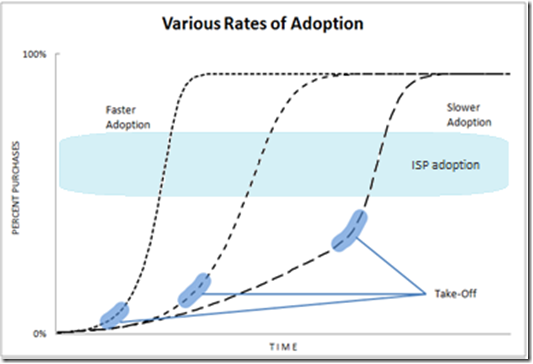 21
[Speaker Notes: D]
Custom ISP Examples
Oil Pipeline Pump VFD
Outdoor Steam Pipe Insulation
Refrigerated Juice Tank Insulation
Wastewater Aerator Blower VFD
Heat Recovery for Almond Drying
22
[Speaker Notes: A

ISP determination required for custom projects
PAs apply existing low or high rigor studies or carry out low rigor study for that project

Low rigor ISP study: Carried out by PA, limited in scope, quick turn around, project-specific; applies to all pending similar projects and informational as to future projects
High rigor ISP study: Scoped collaboratively by CPUC/PA; carried out by independent third party


Definitions, application and protocols for ISP studies set forth in joint CPUC/PA Industry Standard Practice Guide available at http://www.energydataweb.com/cpuc/home.aspx]
Scope of Analysis: Custom ISPs
23
[Speaker Notes: A

Part V: Custom Industry Standard Practices
Threshold question: is ISP an appropriate topic for review along with code baselines or should it be reviewed in another venue?
Review the current ISP rules used for technologies and/or projects without code baselines. Analyze the potential impacts of potential rule modifications.
Discuss the applicability of ISP to measures with code or standard baselines where standard market practice is above current code. Analyze the potential impacts of alternative applications of ISP to above code measures.
Review the current evidentiary standards for ISP studies. Analyze the potential impacts of alternative evidentiary standards.]
Appendices
Deemed Measure Category Classification List
Residential Sectors
Commercial Sectors
Industrial and Agricultural Sectors
Baseline Treatment Examples
24
[Speaker Notes: A]
Deemed Measure Category List (RES)
25
[Speaker Notes: A]
Deemed Measure Category List (RES)
26
[Speaker Notes: A]
Deemed Measure Category List (COM)
27
[Speaker Notes: D]
Deemed Measure Category List (COM)
28
[Speaker Notes: D]
Deemed Measure Category List (COM)
29
[Speaker Notes: D]
Deemed Measure Category List (IN/AG)
30
[Speaker Notes: D]
New Equipment Examples
Installation of a high-efficiency split system central air conditioner 
New Construction, major renovation or added cooling capacity: Single baseline calculation. Incremental savings and cost above code-level SEER 14 (code as of 1/1/2015), with the cost not to be less than the incentive or direct install program cost.
Replace on Burnout: Single baseline calculation. Incremental savings and cost above code-level SEER 14 (code as of 1/1/2015), with the cost not to be less than the incentive or direct install program cost.
Program Induced Early Retirement: Dual baseline calculation. Savings over pre-existing equipment for the RUL of the equipment being replaced, then savings above code-level SEER 14 (code as of 1/1/2015) for the rest of the EUL. Cost is full installed cost minus the net-present-value (discounted) full installed cost of the code-level SEER 14 unit, with the cost not to be less than the incentive or direct install program cost.
31
Retrofit Add-On Example
Installation of a boiler control (EUL of 20 years) on a 10-year old standard condensing boiler (EUL of 20 years, RUL of 6-2/3 years) 
Retrofit Add-On: Single baseline calculation from existing conditions. Full savings from pre-existing equipment in as rated operating condition. EUL of boiler control capped at RUL of underlying boiler of 6-2/3 years.
32
Retrofit Examples
Water fixtures
Showerheads - New equipment, Normal Replacement: Single baseline calculation using code baseline, incremental savings and cost, full EUL of the measure, with the cost not to be less than the incentive, material or direct install program costs paid by the program. 
Aerators - Retrofit Add-On: Single baseline calculation using existing equipment in as rated operating condition, full savings and cost, full EUL of the measure capped by the RUL of the pre-existing of 3-1/3.
Insulation of additional R-value as an add-on for an existing house
Retrofit Add-On: Single baseline calculation using existing insulation in as rated condition, full savings and cost, full EUL of the measure capped by the RUL of the pre-existing of 6-2/3.
33
Custom ISP Examples
Outdoor Steam Pipe Insulation
Interviews indicated insulation is the commonly used design practice
Most common cited insulating material was mineral wool with an aluminum jacket; ISP is to install a minimum of 2 inches of insulation
Projects proposing insulation thickness in excess of 2 inches should qualify for incentives
34